«Что такое хвоинки?»     «Окружающий мир»             1 класс
«Что такое хвоинки?»     «Окружающий мир»             1 класс
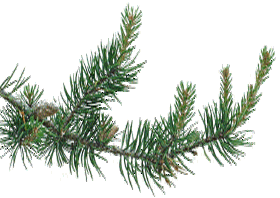 Повторяем, то, что знаем!
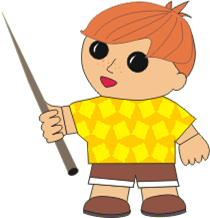 Отгадайте загадки.
Белый низ, зеленый верх —
В летней роще краше всех!
На стволах полоски.
Хороши...  
                                                              березки.
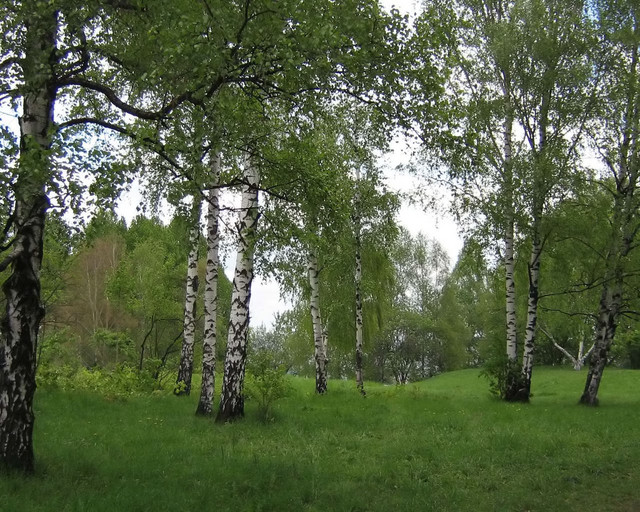 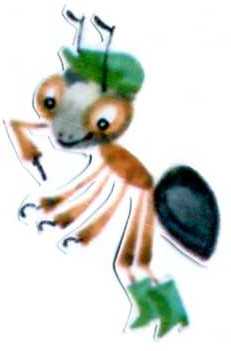 В мае грелась, зеленела,
Гроздья осенью надела.
В алых ягодках — горчинка.
Что за деревце? 
Рябинка
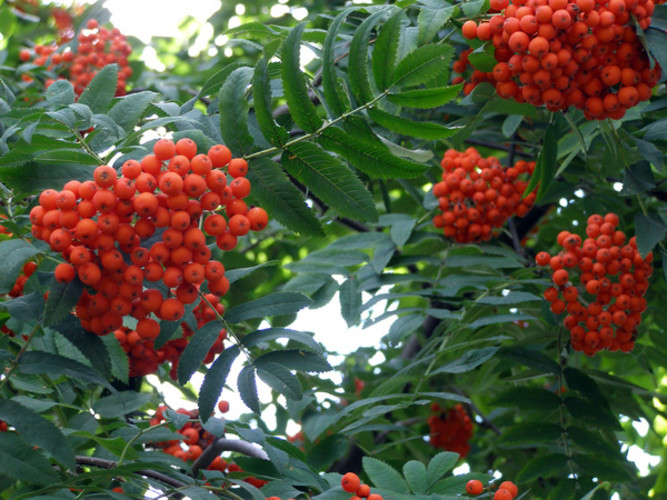 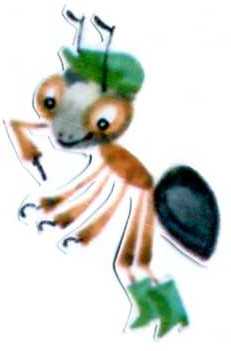 Он в лесу, как витязь, встанет,
Желудями в срок одарит.
И лесник, и лесоруб
С ним знакомы. Это... 
дуб
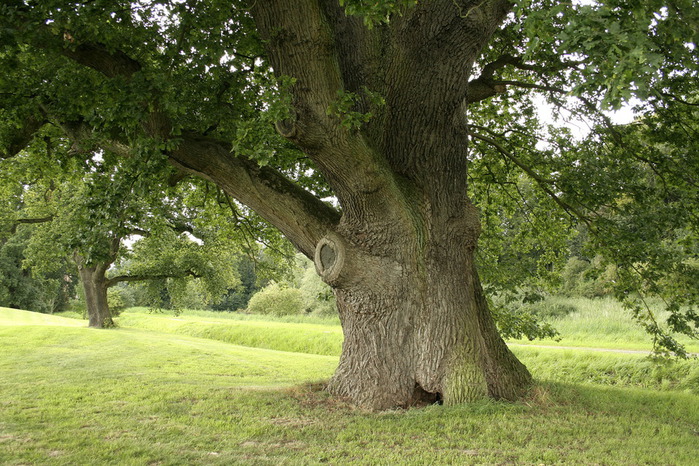 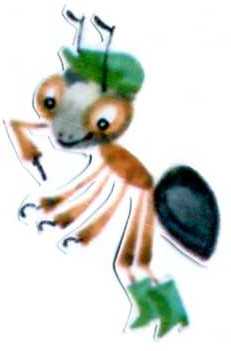 Над ее густой листвой
В зной гудит пчелиный рой.
А зимою всех от гриппа
Вкусным медом лечит... 
липа
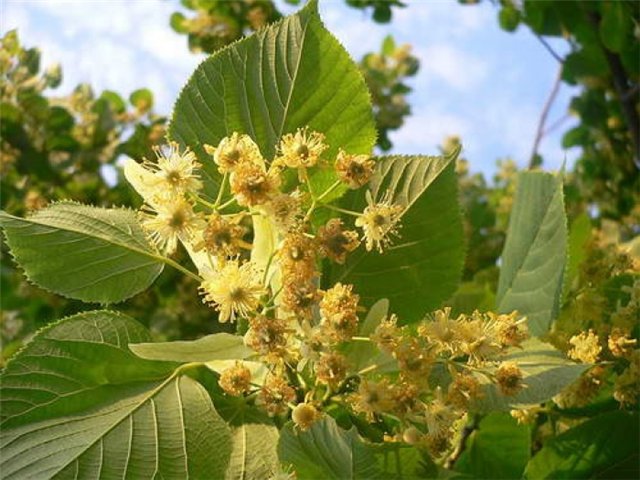 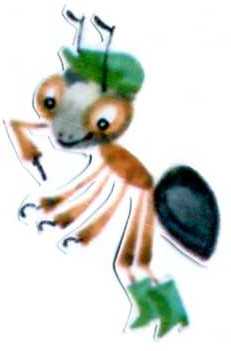 Клейкие раскрылись почки —
Нарядился он в листочки.
Летом в пух оделся щеголь.
Догадались? — Это... 
тополь
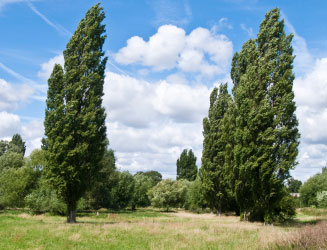 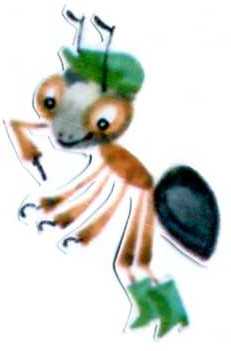 Как одним словом можно назвать эти деревья?
Лиственные.
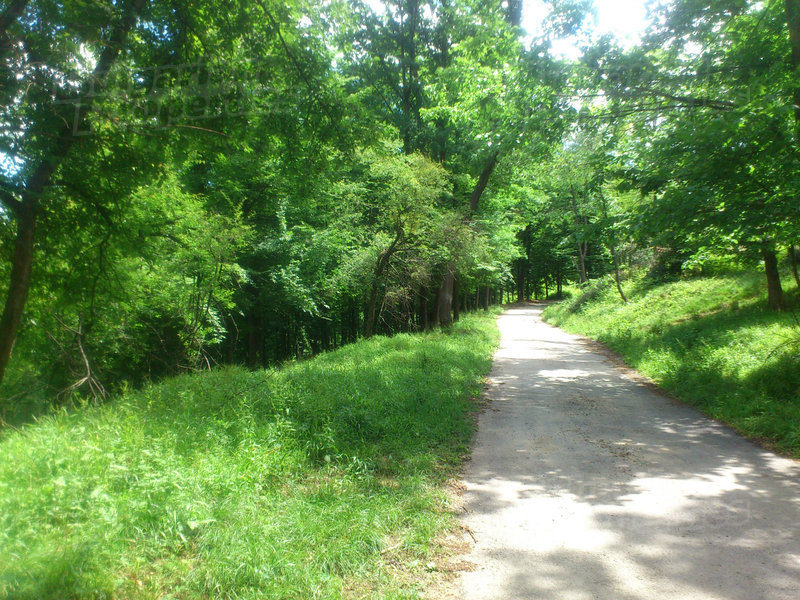 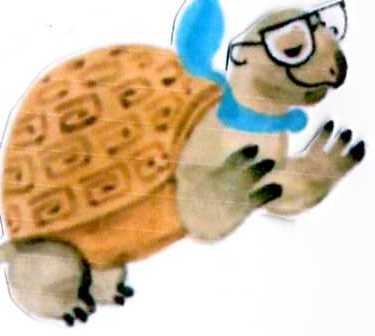 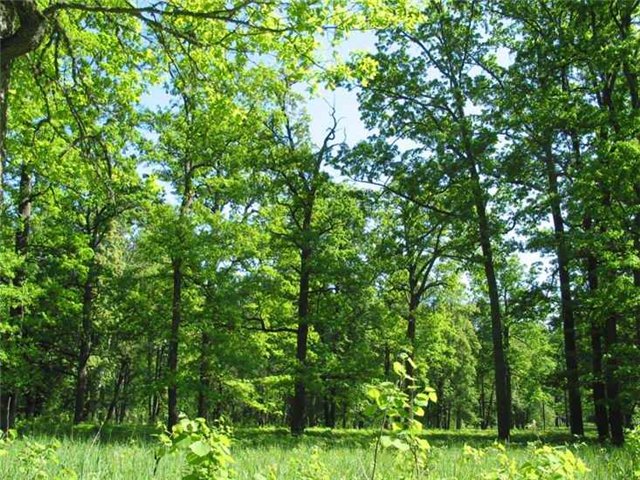 Кусты и деревья, листочки на ветках.
Лиственный лес это, помните, детки.
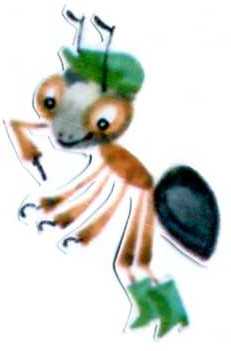 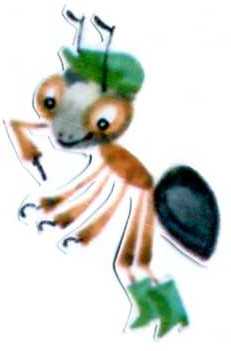 Что общего у лиственных деревьев?
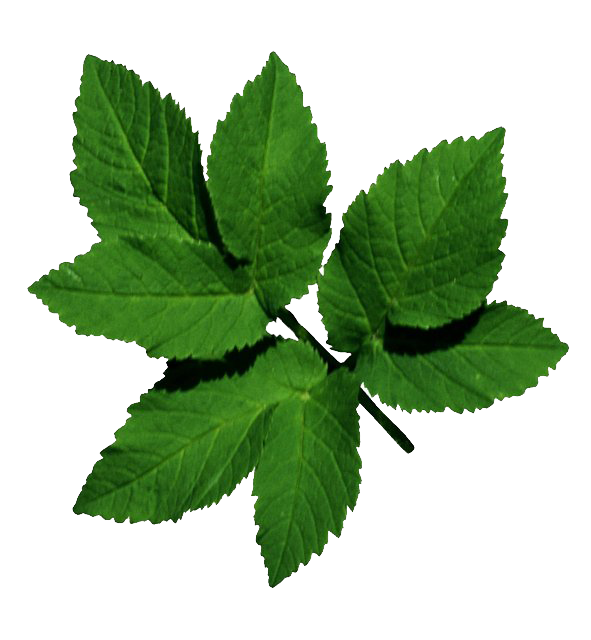 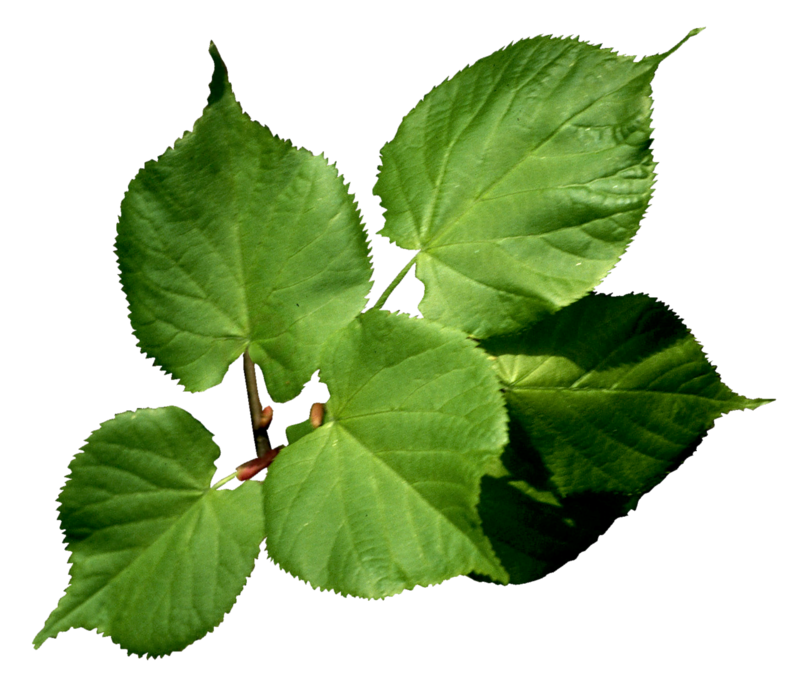 У этих деревьев листья имеют вид пластинок.
Мудрая Черепаха и Муравей Вопросик принесли вам веточки и шишки  деревьев.
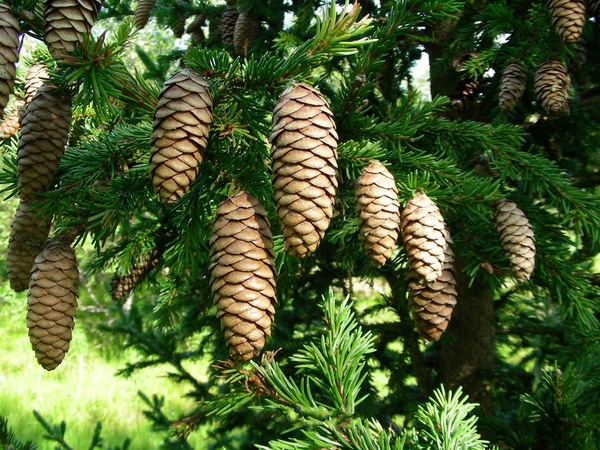 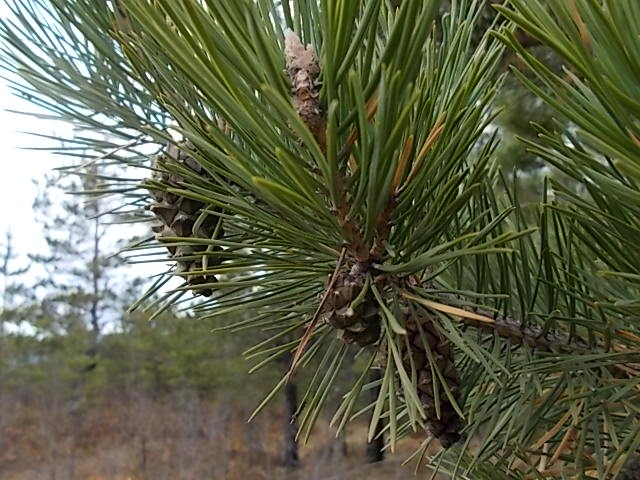 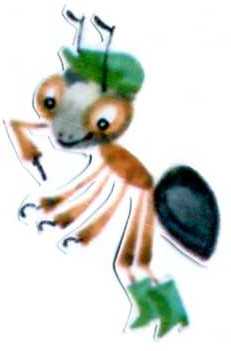 С помощью атласа-определителя«От земли до неба»  узнайте названия этих деревьев.
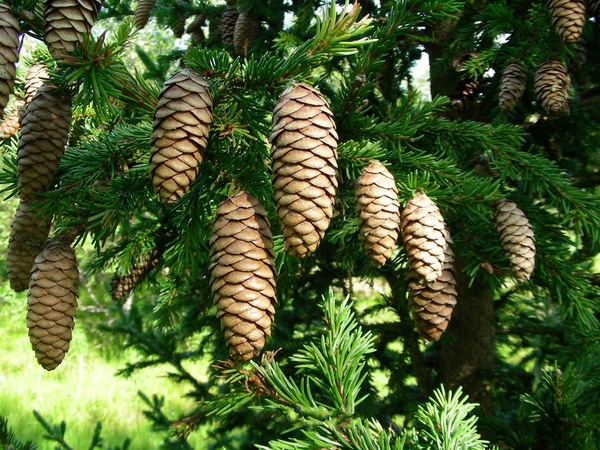 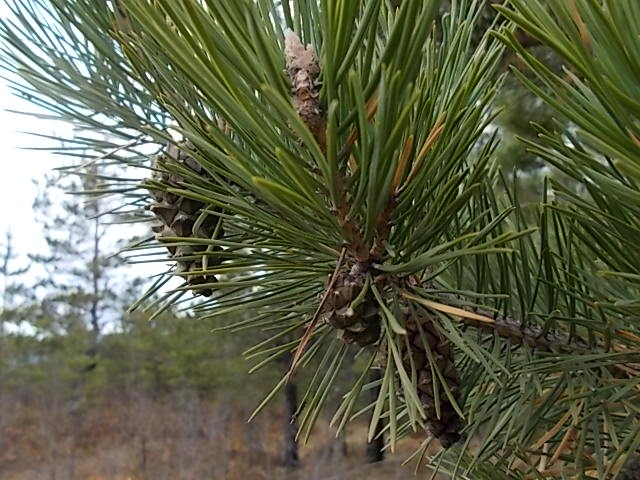 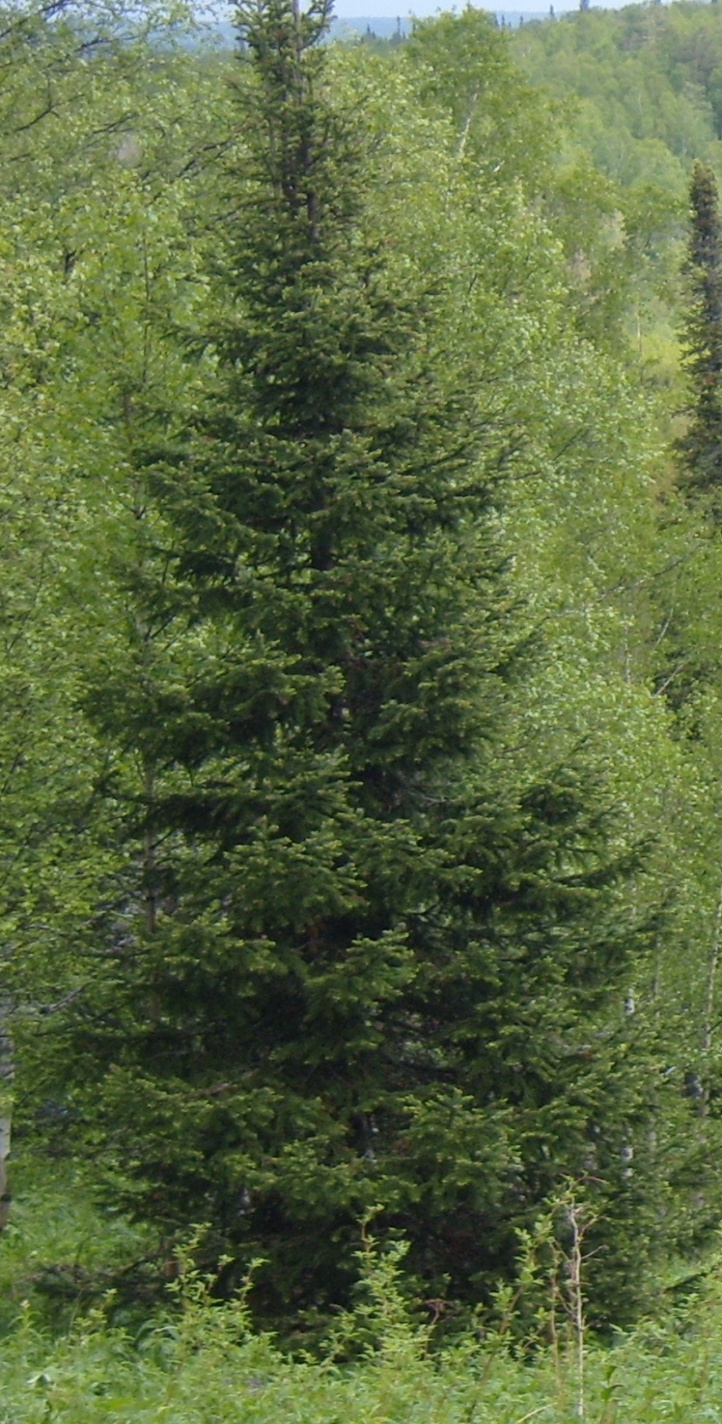 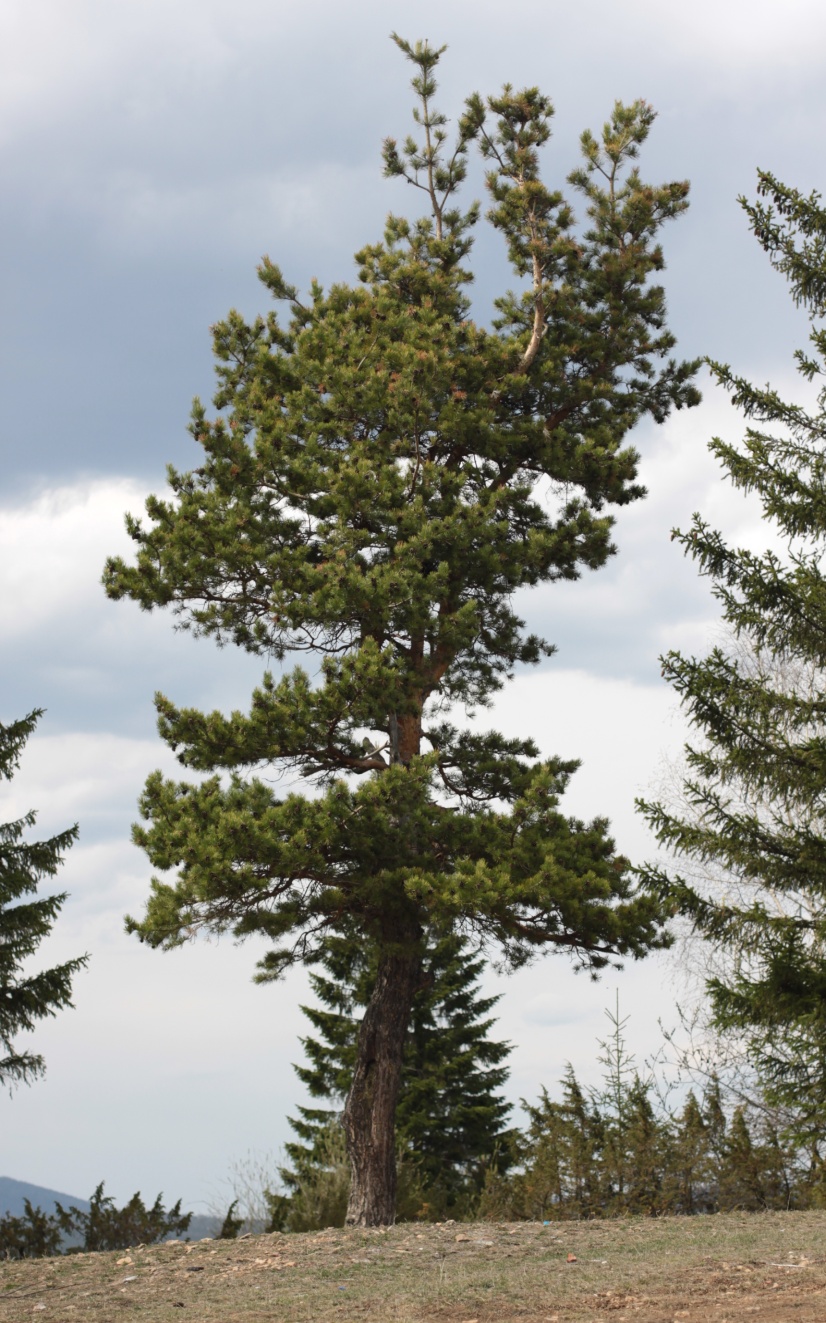 Ель обыкновенная
Сосна обыкновенная
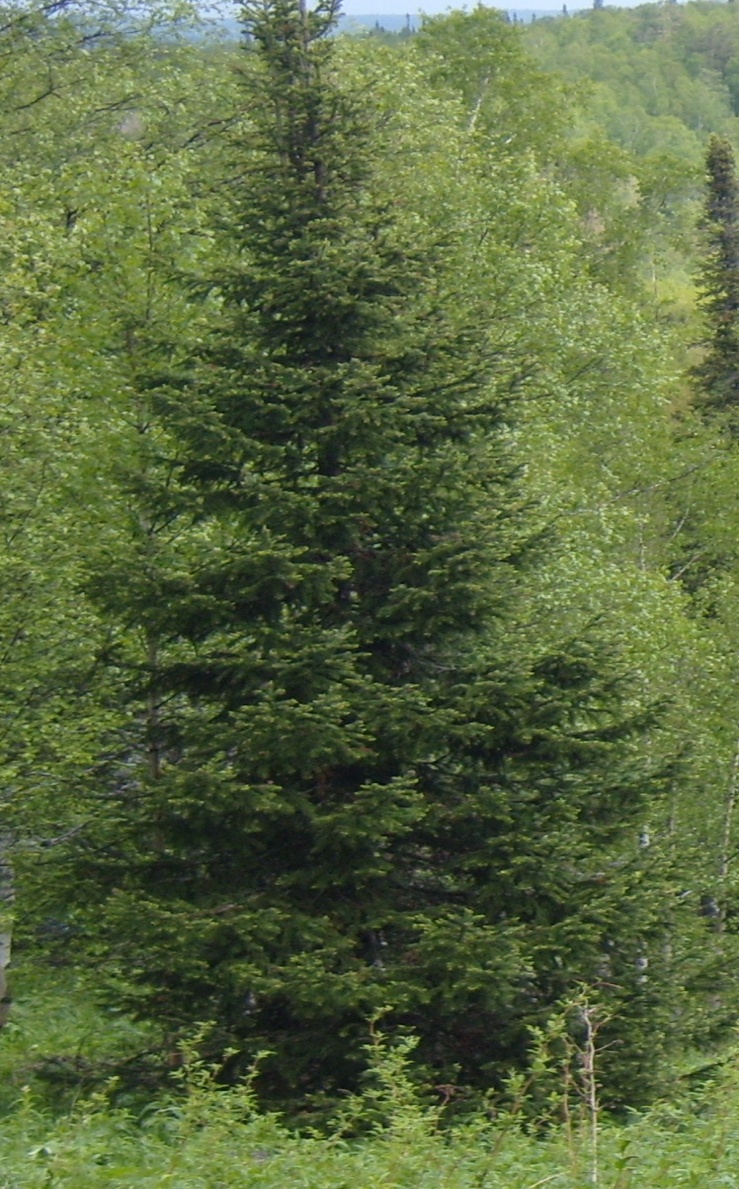 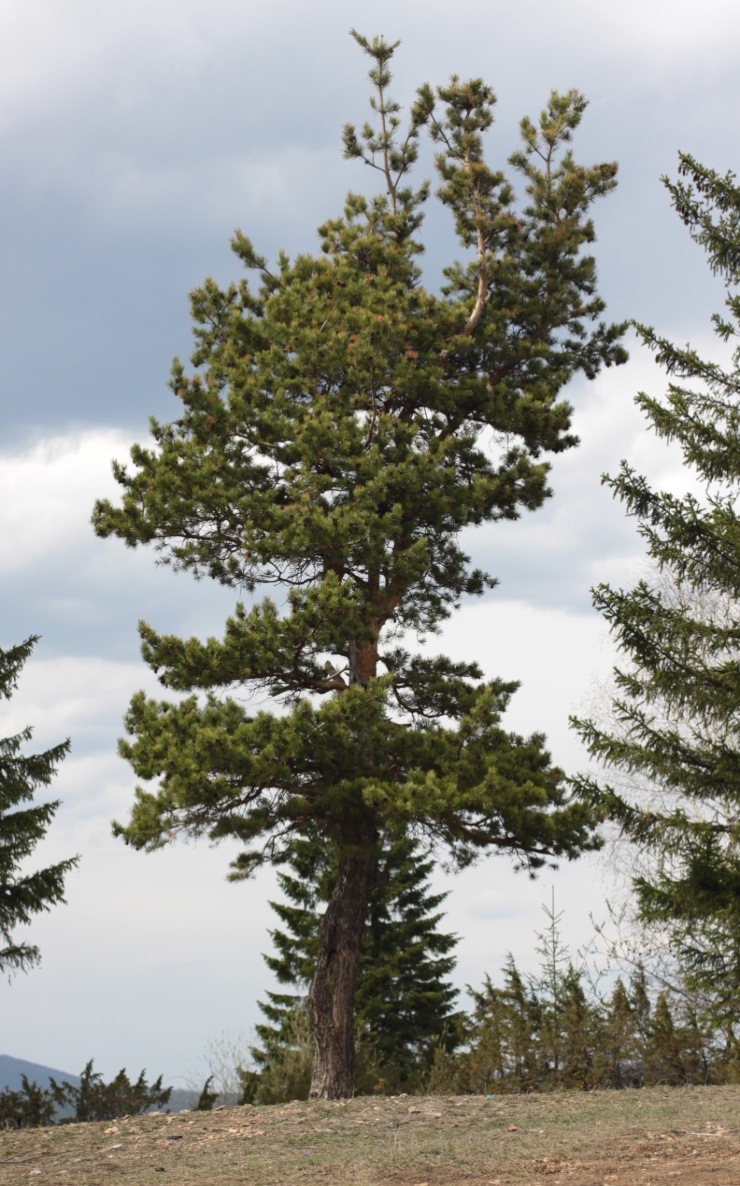 Как можно одним словом назвать эти деревья?
Хвойные
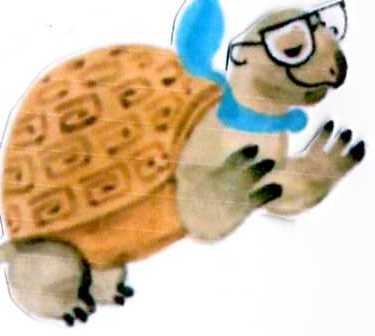 Чем хвойные деревья отличаются от лиственных?
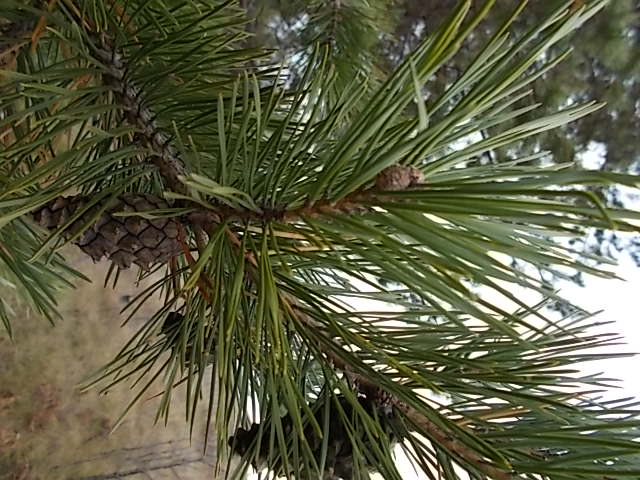 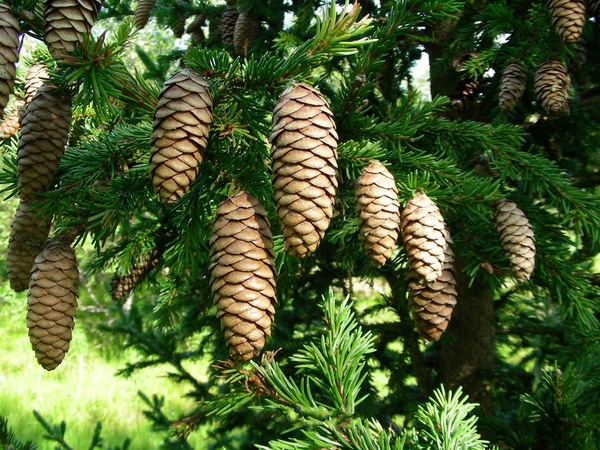 У хвойных деревьев вместо листиков иголочки – хвоинки.
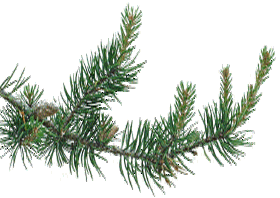 Что такое хвоинки?
Хвоинки - это тоже листья, только особой формы – длинные и узкие. Они способны пережить зиму, потому что достаточно 
прочны. Восковая кожица не даёт хвоинкам пересохнуть. Хвоинки и зимой обеспечивают дерево небольшим количеством пищи.
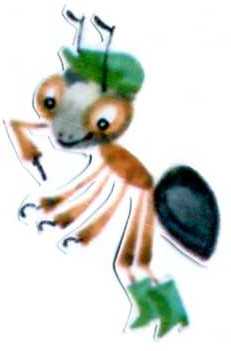 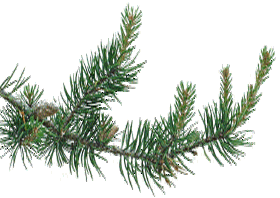 Если иголочки вместо листвы,Хвойным тогда этот лес назови.
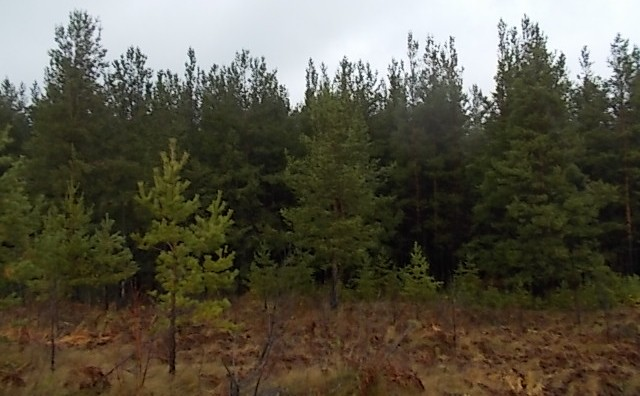 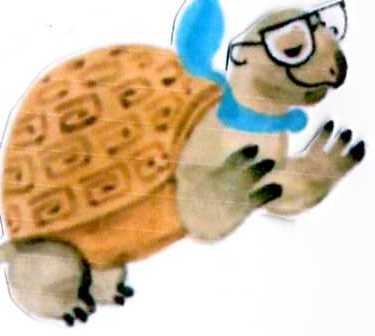 Хвойные деревья называют «вечнозелеными».
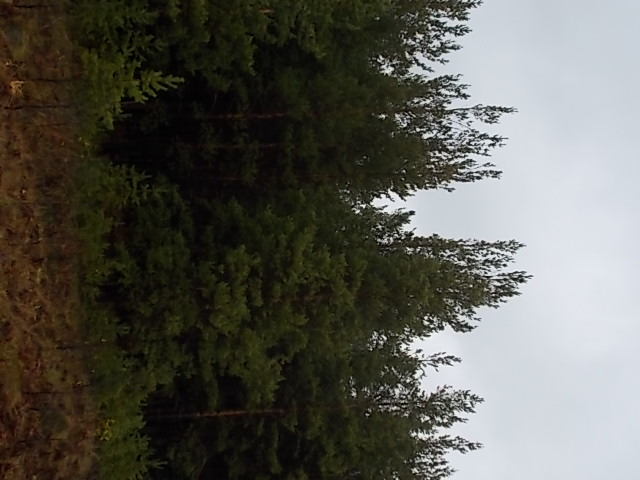 Почему?
Толкование слова «вечный»
Бесконечный во времени.
Не перестающий существовать.
Постоянный, неизменный.

Гипотеза.
    У хвойных деревьев хвоинки не меняются, живут столько же, сколько и дерево.
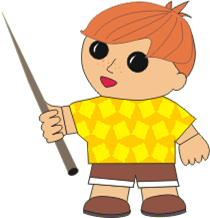 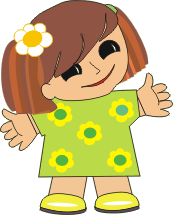 За ответом отправляемся на прогулку в хвойный лес.
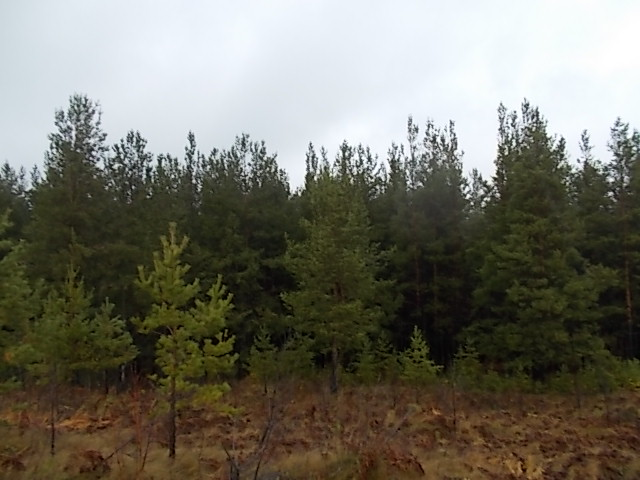 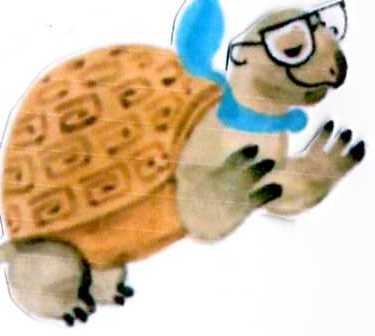 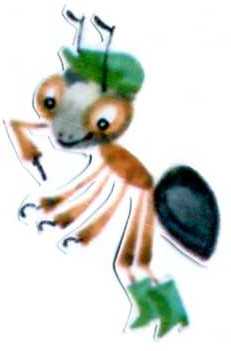 На ветках мы видим желтые хвоинки.
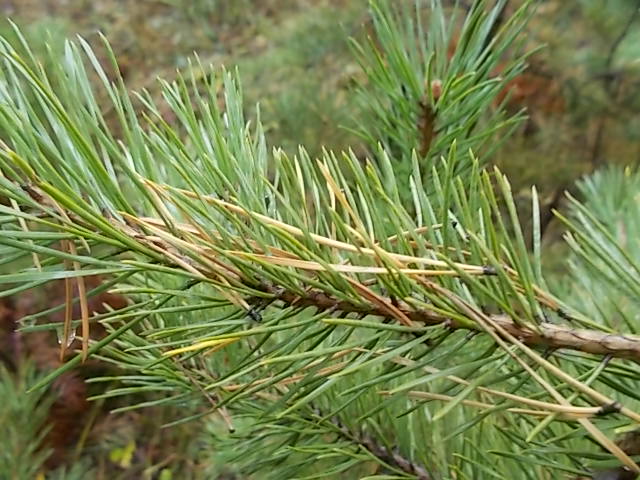 Под деревьями мы нашли желтые опавшие хвоинки.
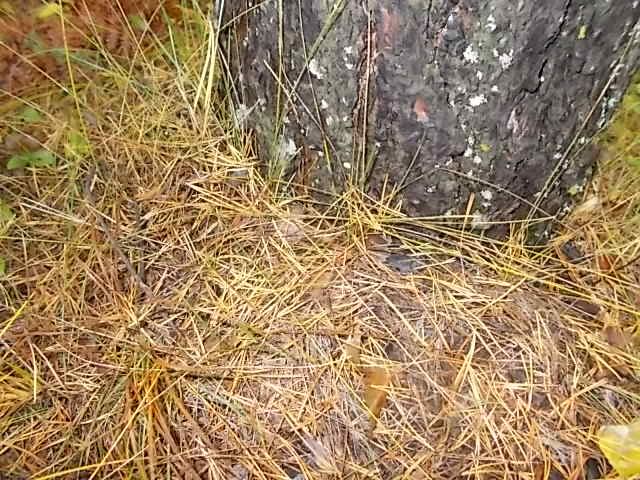 Наша гипотеза не подтвердилась.Хвойные деревья меняют свои хвоинки, но не все сразу, а постепенно.
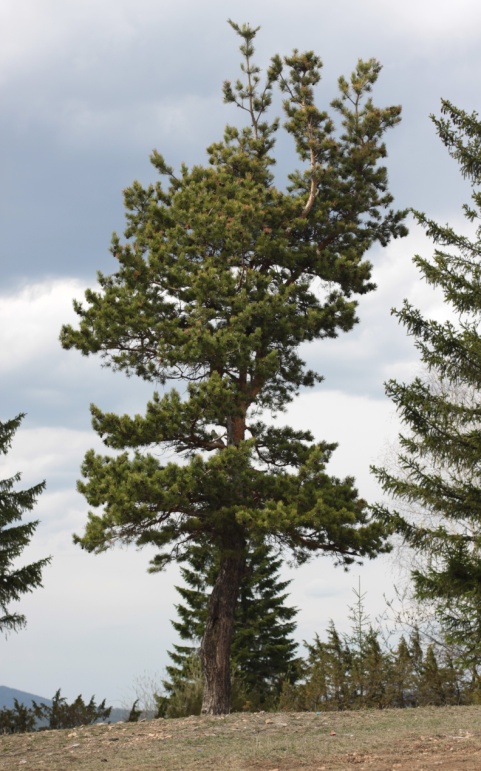 У ели хвоинки меняются через 
2 – 3 года.
У сосны хвоинки меняются через 
6 – 7 лет.
Практическая работа.
Наблюдение 1. Рассмотрите общий вид сосны и ели. 
Сравните расположение веток у этих деревьев.
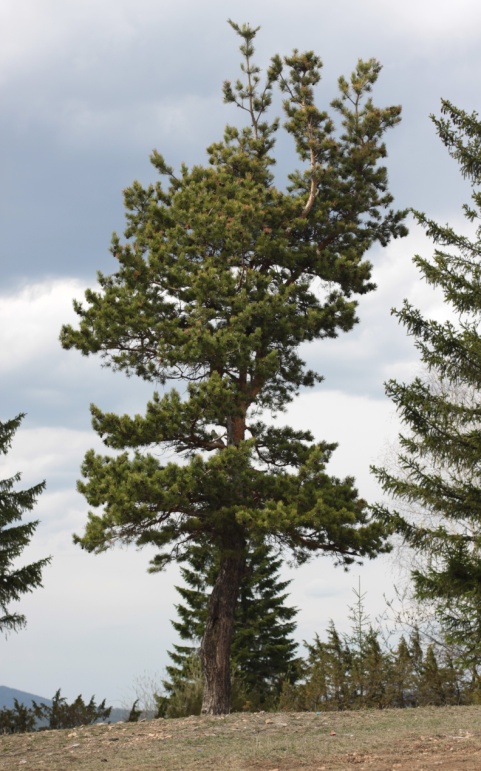 У сосны ветви подняты высоко от земли, они тянутся вверх, к солнцу.
Ели стоят, опустив колючие ветви почти до земли.
Проблемный вопрос.
Как вы можете объяснить такое расположение веток на сосне и ели?
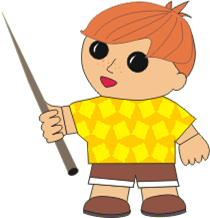 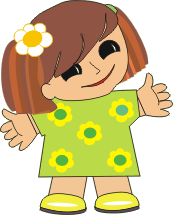 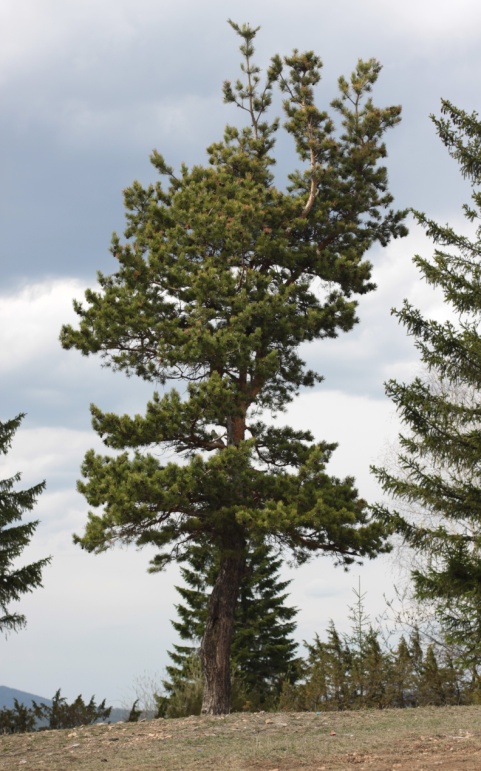 Сосны больше других деревьев любят свет. Поэтому ветки и расположены на самой макушке. Сосновые леса более светлые, там много кустарников и трав, грибов и ягод.
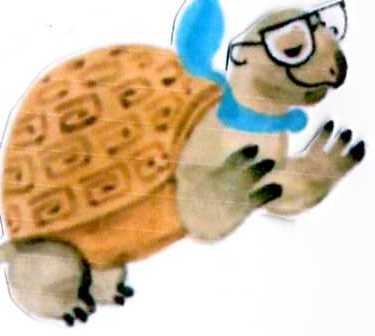 Ель любит тень. Еловые леса темные, густые. В них всегда тихо. Ветры и метели не долетают в глубину леса из-за густой хвои. Поэтому клесты и выводят своих птенцов в январе месяце именно в еловых лесах.
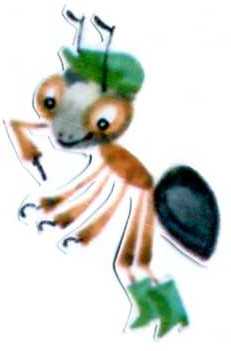 Наблюдение 2. “Ветки”.
Рассмотрите ветки ели и сосны и определите ,что у них общего и чем они различаются.
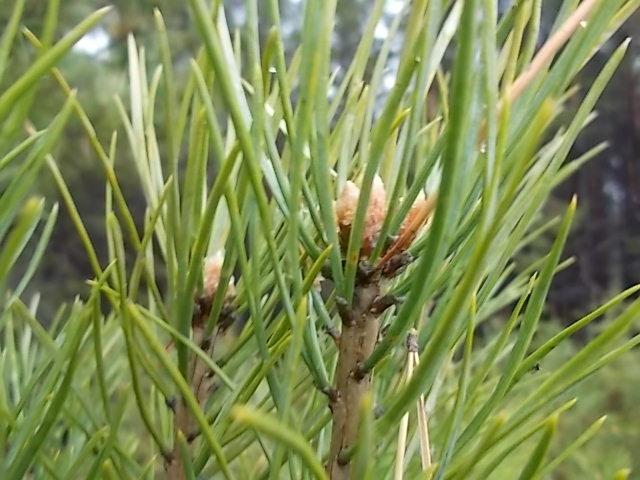 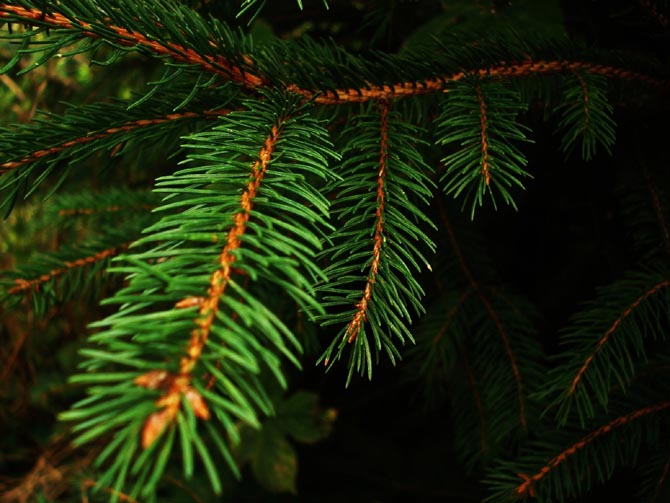 сосна
ель
И на тех, и на других есть хвоинки, но крепятся они по-разному. 
У сосны две хвоинки крепятся к ветке, а у ели – каждая хвоинка.
Наблюдение 2. “Хвоинки”.
Сравните хвоинки деревьев.
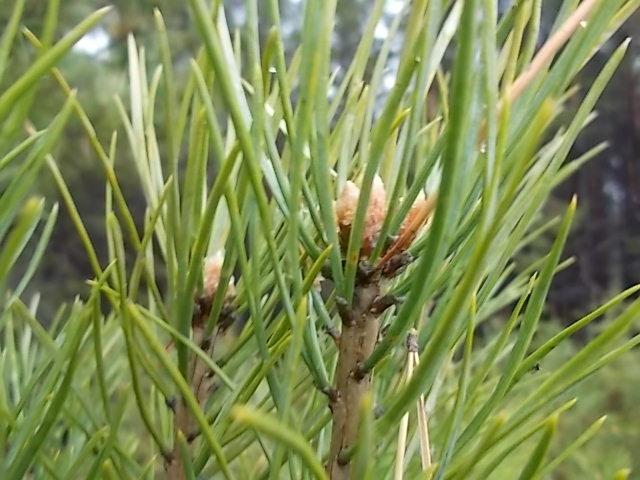 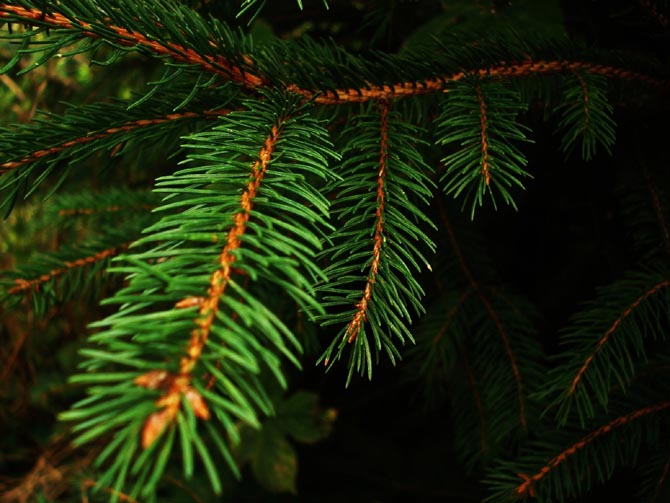 сосна
ель
Длина хвоинок у деревьев разная. 
У сосны хвоинки длинные, а у ели – короткие.
Рабочая тетрадь по «Окружающему миру»
Задание: дорисуйте веточки сосны и ели.
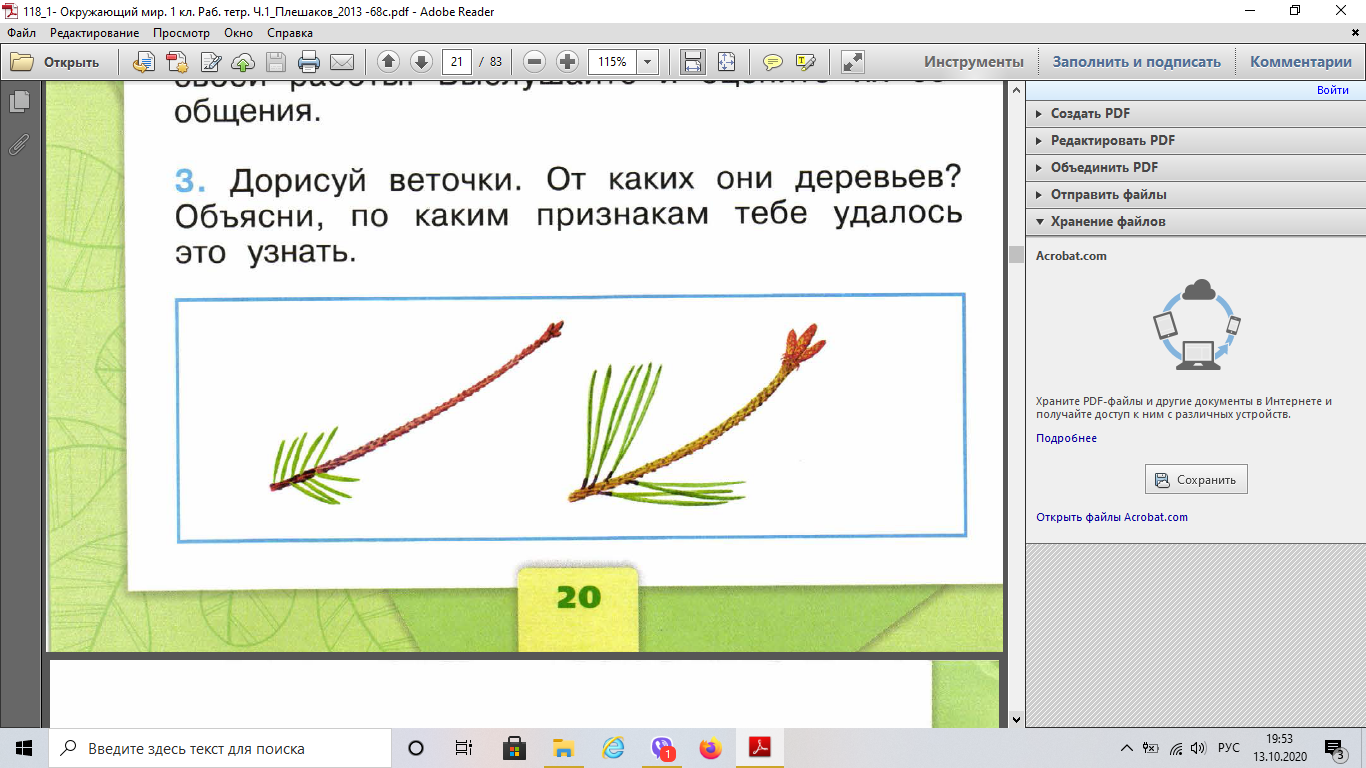 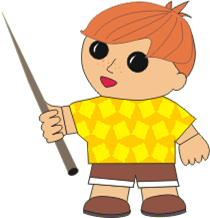 Наблюдение 3. “Шишки”.
Рассмотрите шишки деревьев.
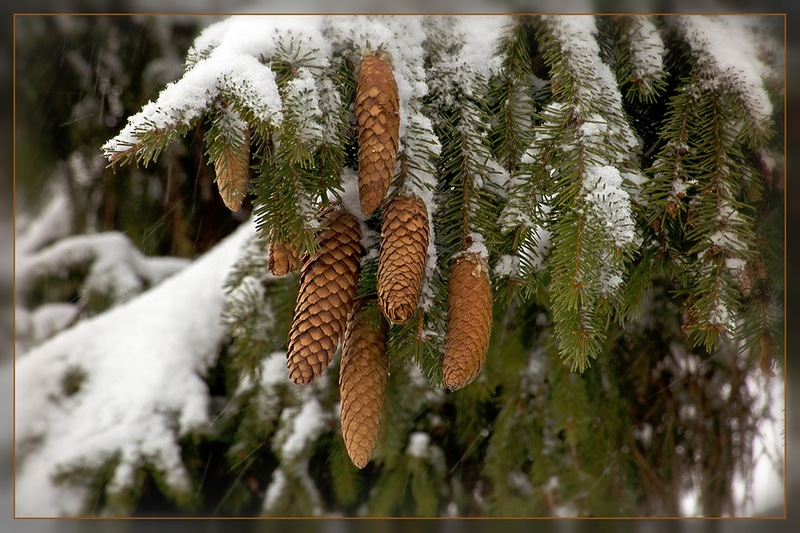 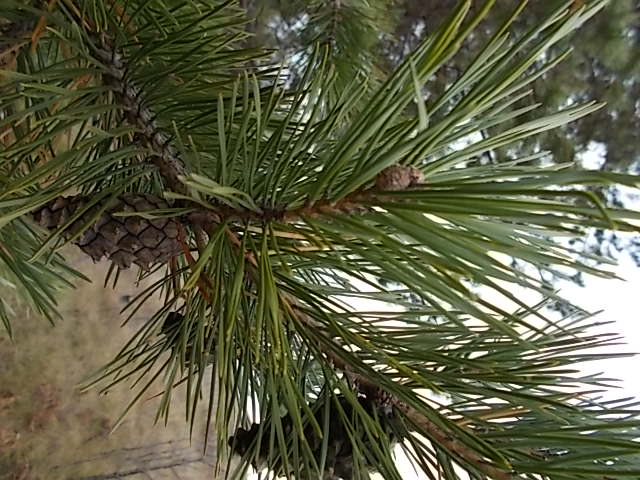 Шишки сосны меньше по размерам, 
чем шишки ели и круглее.
 Шишки ели длиннее и вытянутой формы.
Рабочая тетрадь по «Окружающему миру»
Задание: нарисуйте шишку сосны или ели по желанию.
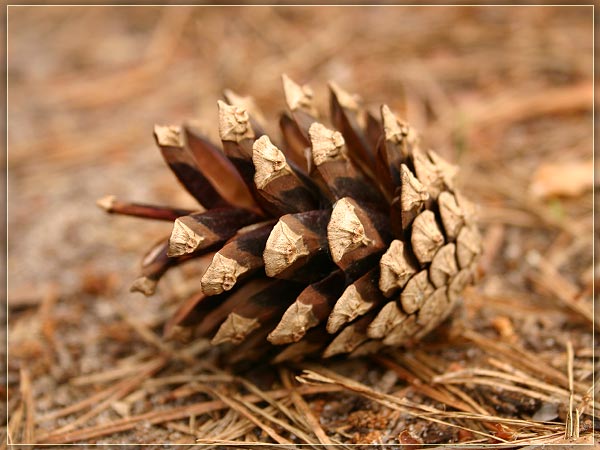 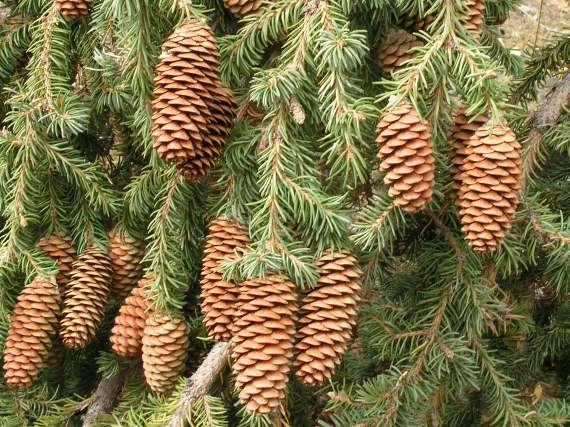 Страничка для любознательных.
Сибирский кедр - хвойное дерево. Его высота может достигать 44 метров. 
Продолжительность жизни 500 —850 лет
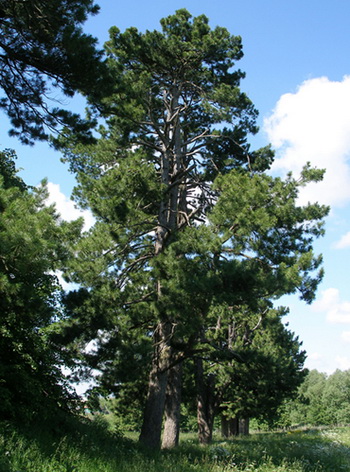 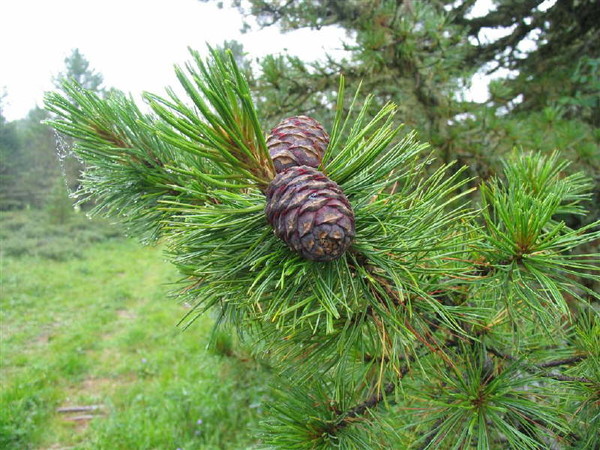 Хвоя у кедра растет пучками, 
по 5 хвоинок в пучке. 
Из древесины кедра делают карандаши. 
Кедровые орехи вкусные и очень полезные.
Лиственница - это единственное листопадное хвойное дерево.  В пучке по 30 - 50 хвоинок. Лиственница листопадное, но не шишкопадное дерево. На лиственницах, в отличие от других хвойных пород созревшие шишки, после выпадения семян, висят годами.
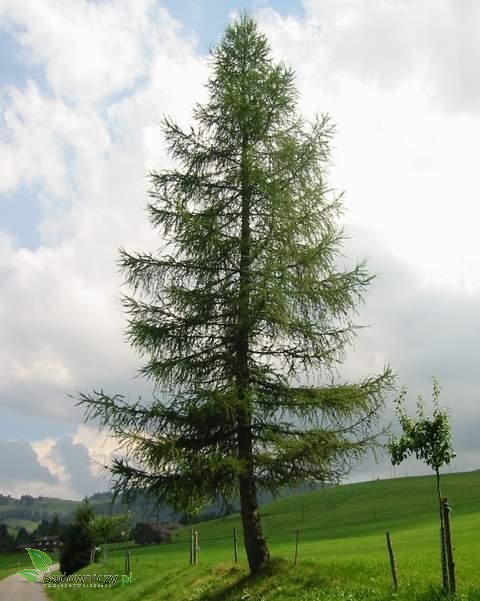 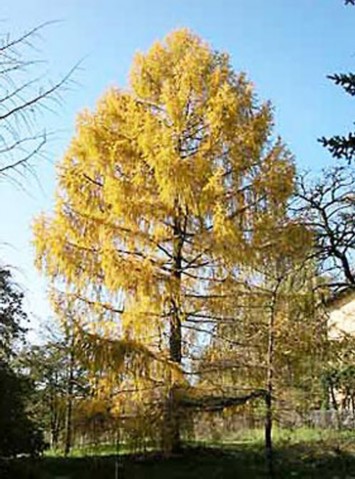 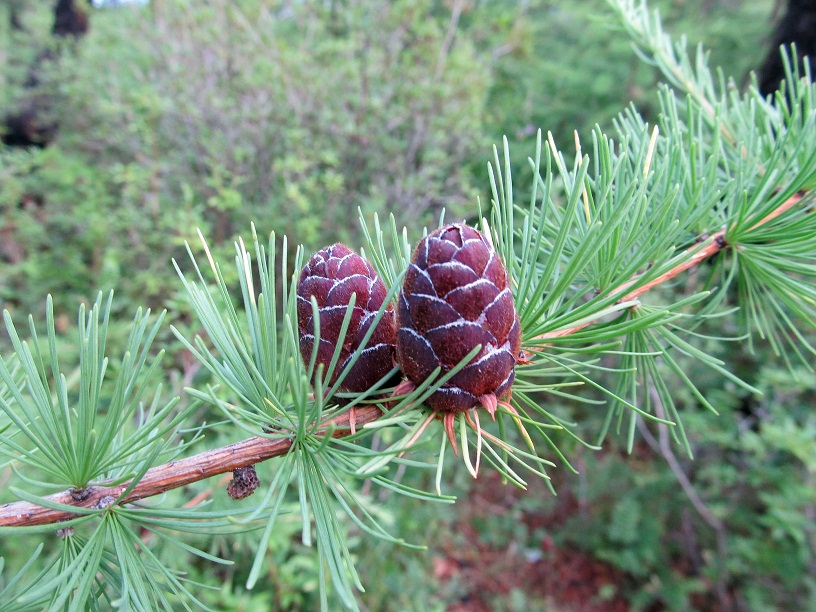 Можжевельник – хвойный  кустарник. 
Это растение-долгожитель. В благоприятных условиях можжевельник живет от 600 до 3000 лет.
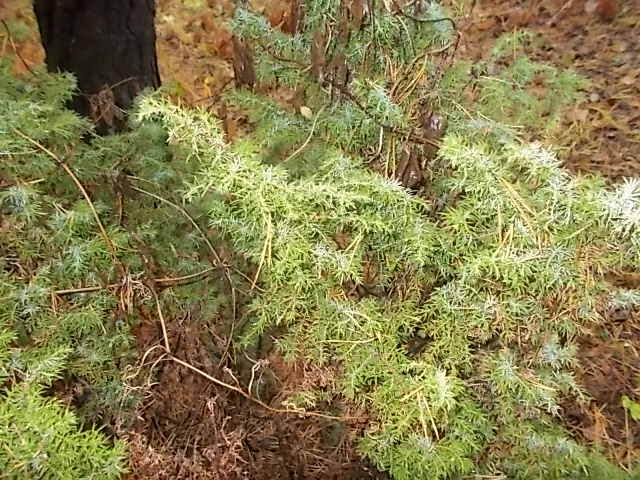 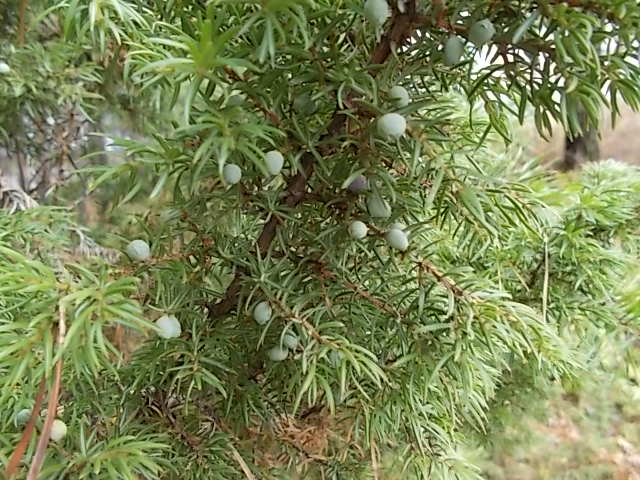 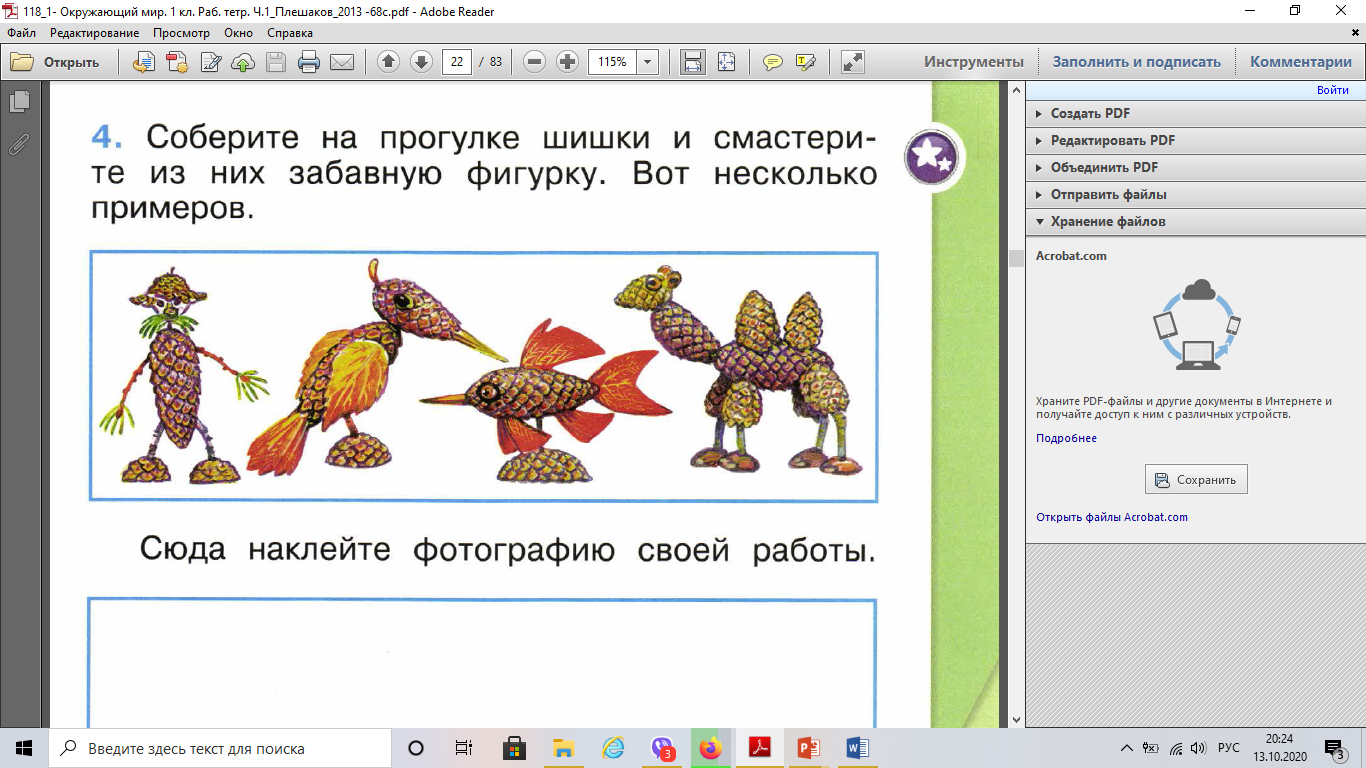 Сделай фото своей работы или принеси ее в школу.